Power ExamplesAEN/TSM 220
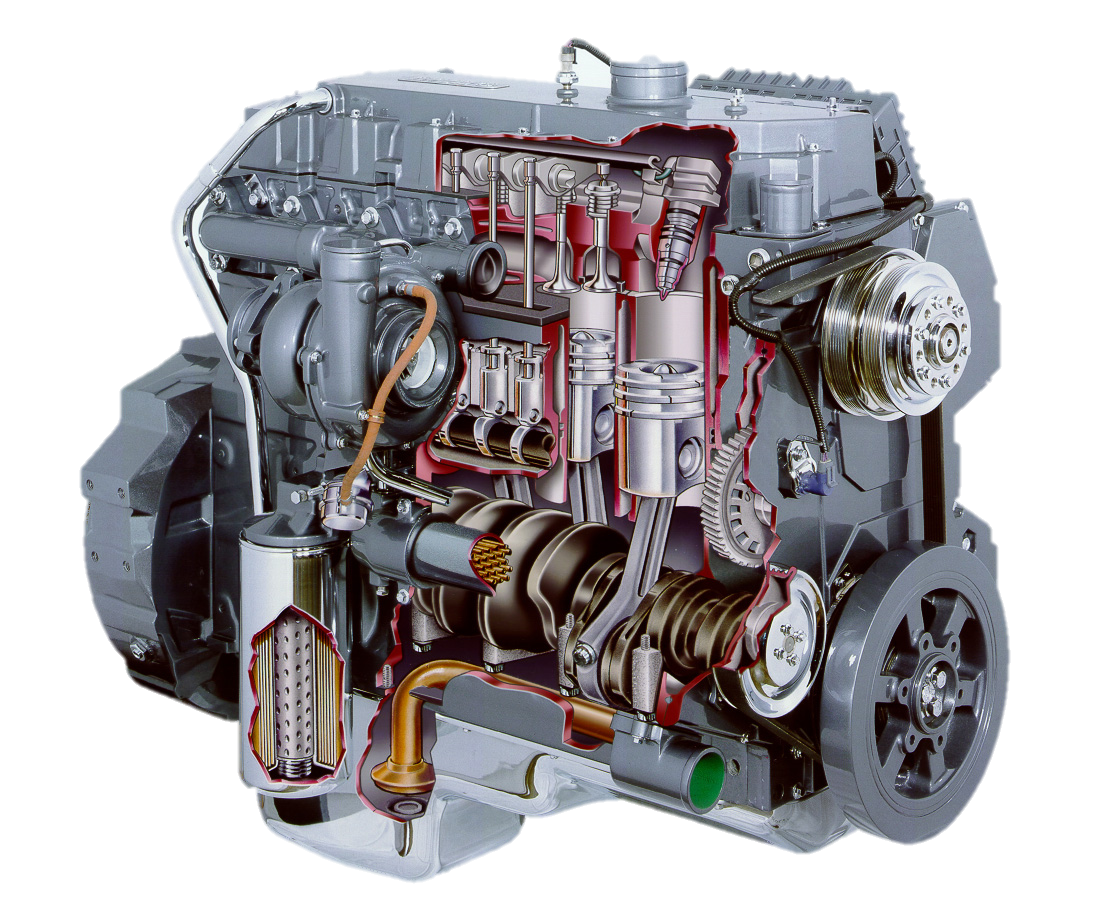 Linear Power
A dogsled dog can generate about 90N of pull at its harness while maintaining a speed of 16 km/hr.  How much power does it generate?
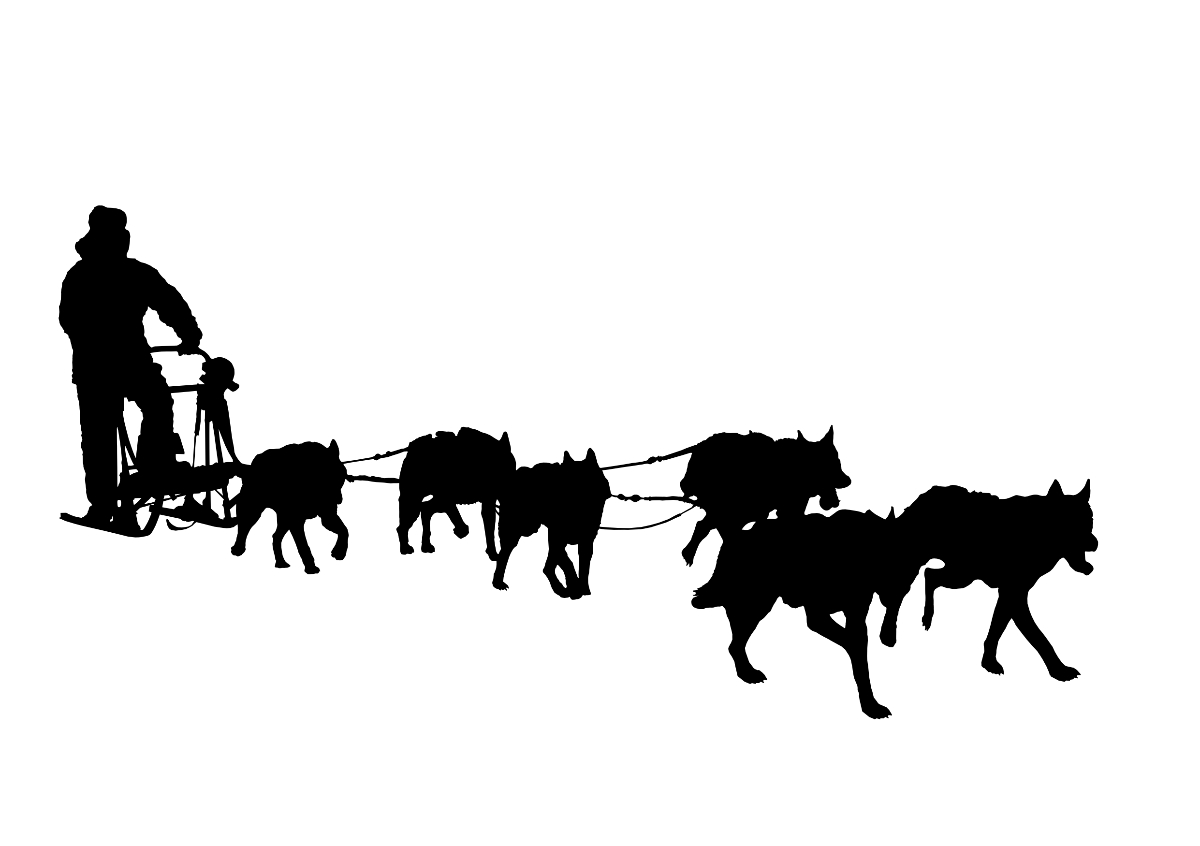 Rotational Power
A small gas engine was tested on a dynamometer.  It generated 174 in-lb of torque at 2900 rpm.  How much power did it produce?
The test chassis in our lab is supposed to develop 26 kW of power at a shaft output speed of 540 rpm.  How much torque (in N-m) would it be developing at that point?